Структура оплаты труда: 
полная ставка ППС и доля ставки (условия совместительства)
Москва
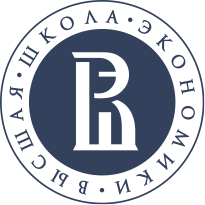 ГОТ устанавливается из должностного оклада без учета персональной надбавки. Возможность получения академической надбавки 1 уровня при соответствии условиям получения
ГОТ включает персональную надбавку, соответствующую академической/преподавательской надбавке 1 уровня
1